SGI’s verksamhet inom krisberedskap och säkerhet 
(och samhällsplanering)
Workshop “Öppna data från Lantmäteriet inom krisberedskap och säkerhet”, MSB, Sthlm, 5 apr 16 


Mats Öberg, GIS-arkitekt, SGI
 0709-730129
Vad arbetar SGI med?
Tuve 1977, 9 döda, 300 skadade
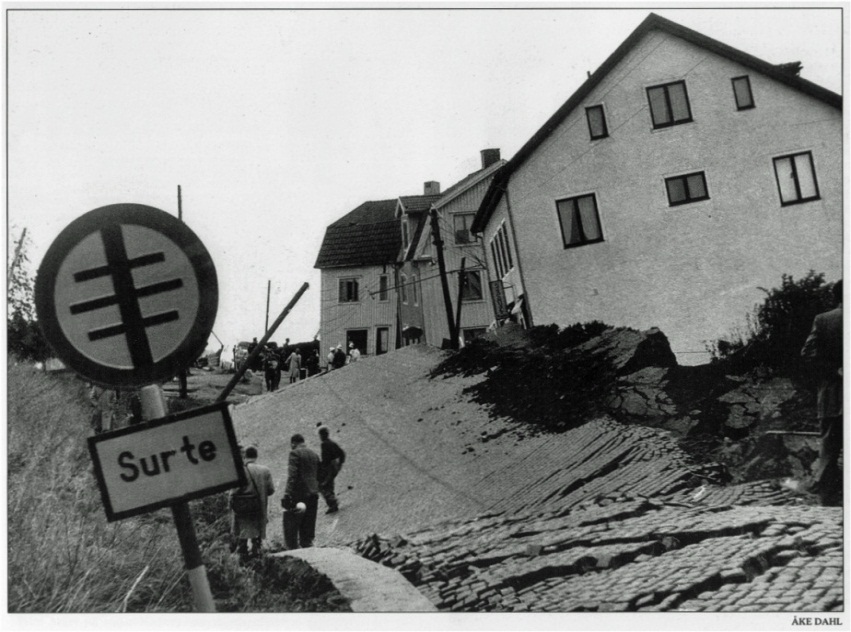 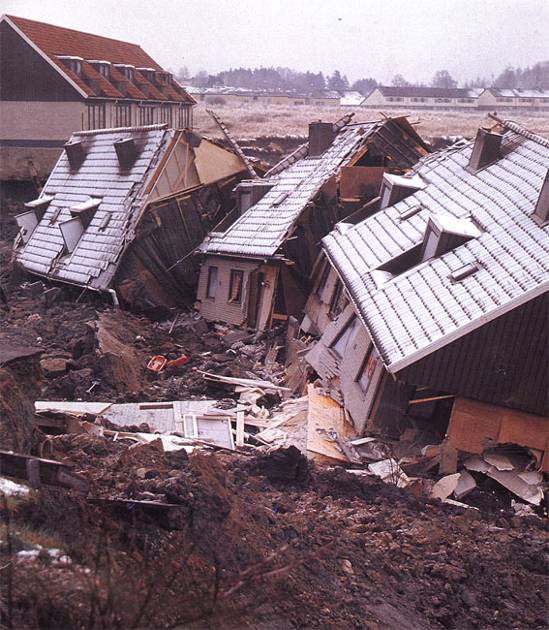 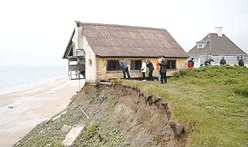 Surte 1950, 1 död, 300 hemlösa, 
30 skadade hus
Uppdrag: Minska riskerna för ras, skred och stranderosion
Geoteknik är läran om jord och bergs tekniska egenskaper samt dess tillämpning vid främst byggnads- och anläggnings-verksamhet

SGI utreder potentiella skred-riskområden, bl a mht klimat-förändringar. (Risk = sannolikhet * konsekvenser)
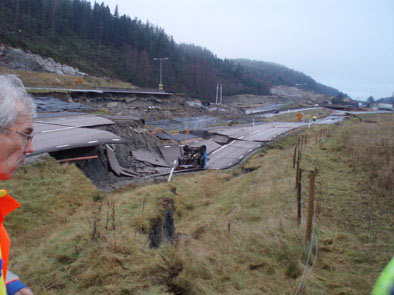 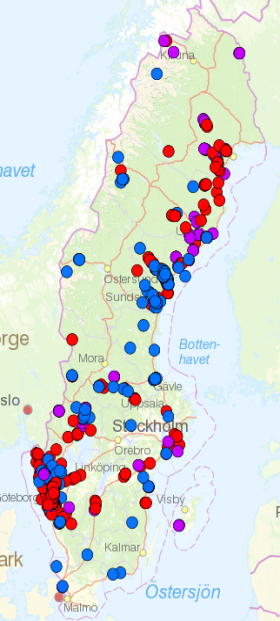 Från http://gis.swed
geo.se/skred/ 
(~1500, jmfr. Norge >10.000)
Småröd 2006, samhällskostnad > 500 Mkr
Trigger: felaktig placering av fyllnadsmassor
TiB på SGI
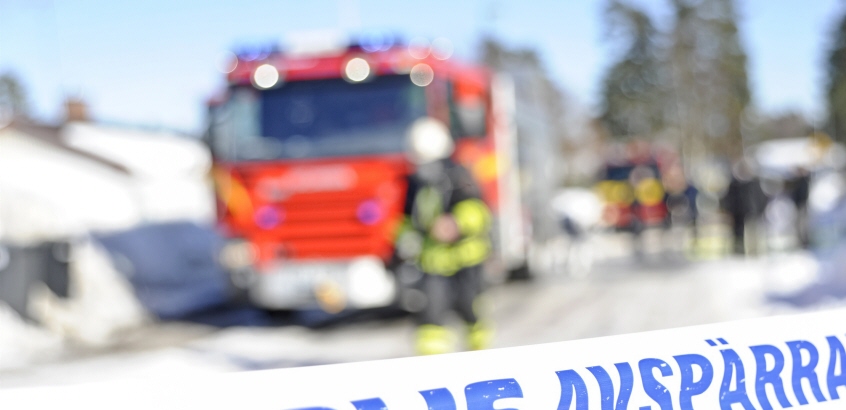 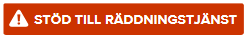 Foto: Birger Lallo/Skandinav Bildbyrå
Tillgänglig på telefon alla timmar, alla dagar i veckan
Återkoppla vid larm inom 15 minuter
Vid behov, bedömt i samspel mellan SGI och Räddningstjänst, infinna sig på plats
Räddningstjänsten når SGI:s TiB via SOS Alarm
Med hjälp av tre moderna webbaserade applikationer – 
RTJ FÄLT, GEOSTAB, VAKASTAB - kan räddningstjänsten och sakkunniga myndigheter i samverkan bättre utnyttja befintliga geodata för att lösa problem och utföra åtgärder vid överhängande fara för ras, skred, slamströmmar och kemspill i känslig mark.
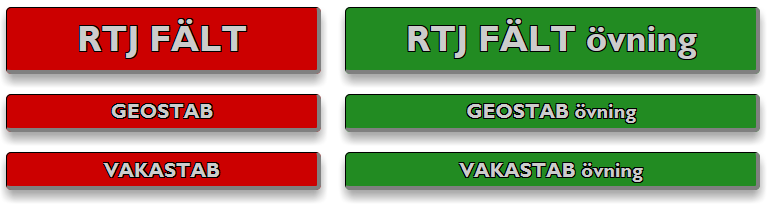 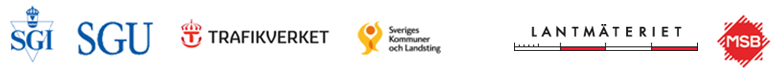 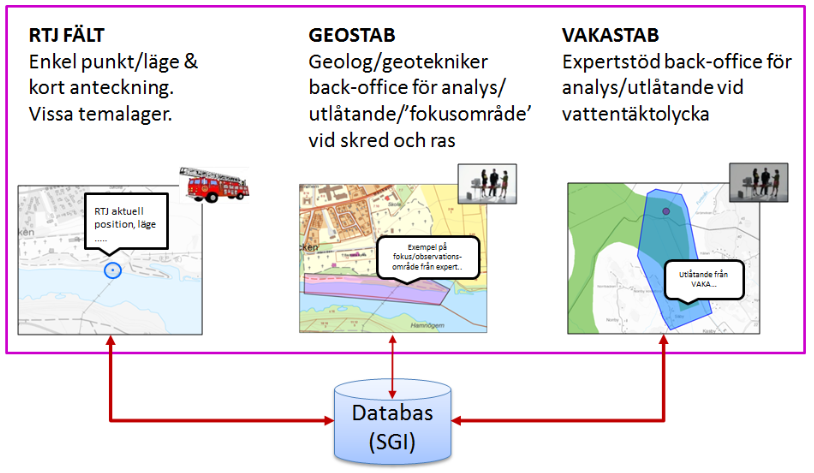 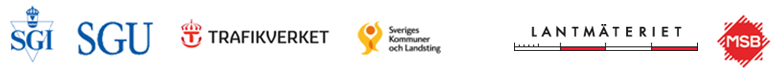 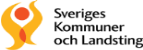 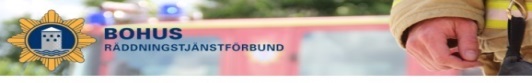 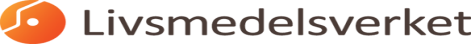 GEOSTAB
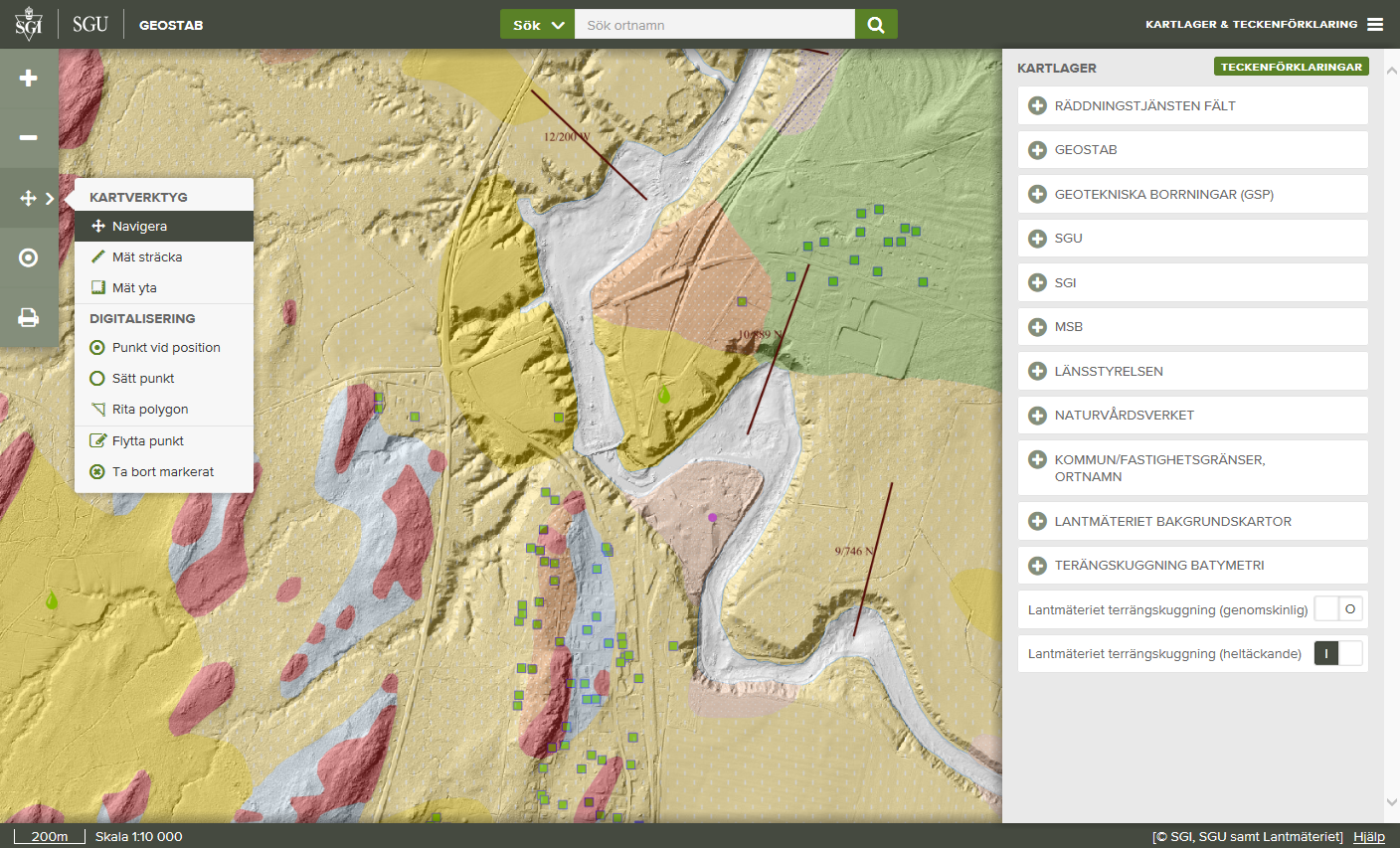 Geokalkylsystem
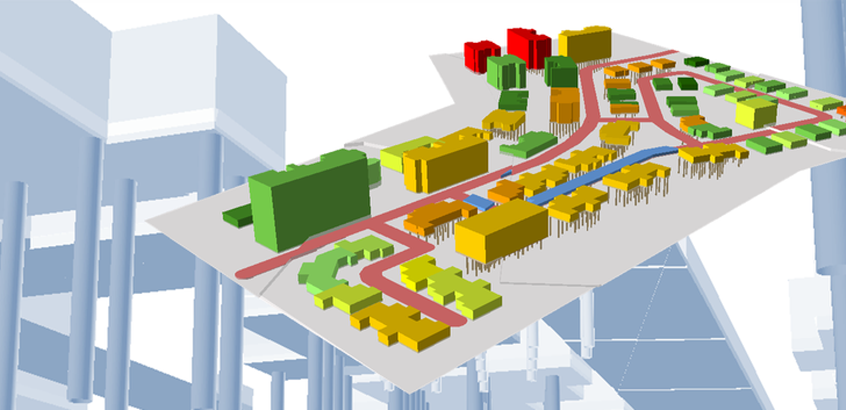 Geokalkyl är ett ArcGIS-verktyg för planering av bebyggelse i tidiga skeden. Det kan till exempel användas vid översiktsplanering i kommuner för översiktlig kostnadsbedömning 
av grundläggning och markarbeten. Målgrupper för verktyget är främst geotekniker och samhällsplanerare.